Etre tuteur d’un stagiaireen EPS
Quelles modalités ?
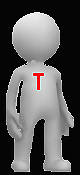 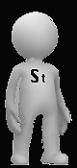 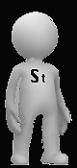 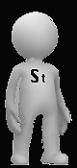 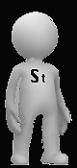 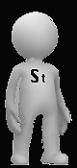 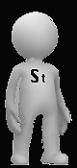 ETRE TUTEUR D’UN ÉTUDIANT L3, M1, ALT2 OU D’UN PROFESSEUR STAGIAIRE ALTERNANT OU TEMPS COMPLET EN EPS
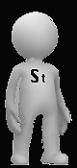 S’y retrouver
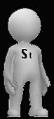 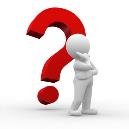 Etudiant L3 EM
Professeur stagiaire temps complet
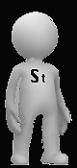 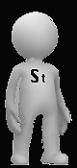 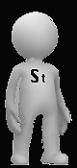 Etudiant M2 (ALT2) MEEF
Etudiant M1 MEEF
Professeur stagiaire alternant PSTG
ETRE TUTEUR D’UN ETUDIANT STAPS 3ème Année Licence Education Motricité
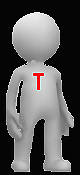 ETUDIANT Licence Education Motricité
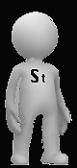 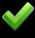 Finit son cursus Licence STAPS. Première expérience pré-professionnelle
Durée du stage et créneaux hebdomadaires :
Site de Grenoble : Lundi journée sur emploi du temps du Tuteur
Site de Valence : Mardi AM et/ou Jeudi AM 
Site de Chambéry : Mercredi journée et jeudi après midi sur emploi du temps du tuteur
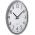 Modalités : Observation et Pratique Accompagnée
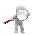 Indemnité du tuteur : aucune
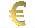 Etre tuteur d’un étudiant M1 MEEF en EPS
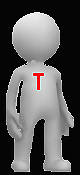 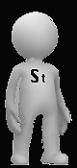 Etudiant en M1 MEEF – en pratique accompagnée
Cahier des charges
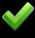 Stagiaire qui prépare son M1 MEEF métier de l’enseignement
Durée du stage et créneaux hebdomadaires : Stage massé 2 semaines : semaine 47 et 48 ;  stage massé ensuite 4 semaines avant les vacances de printemps : semaine 12,13,14,15.
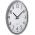 Modalités : stagiaire en observation puis progressivement en pratique accompagnée. Tuteur interne à l’établissement clairement identifié. Doublette de stagiaires très souvent.
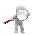 Indemnité du tuteur : 150 Euros par stagiaire paiement en fin d’année
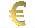 Etre tuteur d’un étudiantM2 (ALT2) en EPS – M2 = Contractuel alternant second degré
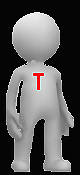 Type de stage privilégié :
Stage M2 en responsabilité (cf ci-dessous)
Sinon stage en pratique accompagnée sur les mêmes journées (indemnité du tuteur 300 euros, paiement en fin d’année scolaire)
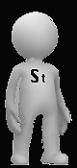 Etudiant en M2 MEEF
Etudiant de Master MEEF 2ème année parcours EPS. Prépare le professorat d'EPS (CAPEPS )
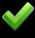 Durée du stage et créneaux hebdomadaires :
Le service d’un M2 est de 6h. Le stage en établissement sur l’année complète se déroule le mercredi et le jeudi. La formation à l’INSPE les lundis, mardis et vendredis. 3h en soutien aux AS sont ajoutées au service de l’étudiant sur le 1er trimestre.
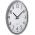 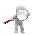 Modalités : en responsabilité avec un tuteur identifié dans l’établissement.
Indemnité du tuteur : 800 Euros par étudiant en M2, paiement en fin d’année scolaire.
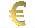 Etre tuteur d’un professeurstagiaire alternant PSTG en EPS
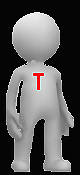 Professeur stagiaire Alternant – cahier des charges du tuteur
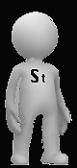 Lauréat du concours du CAPEPS à partir de 2022, sans master MEEF.  Enseigne à mi-temps 
au sein d’un établissement.
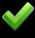 Durée du stage et créneaux hebdomadaires :
Le service obligatoire d’un professeur EPS est compris entre 7 et 8h. Pour un agrégé il est de 6 à 7h. Le stage en établissement sur l’année complète se déroule le mercredi, jeudi et vendredi. La formation à l’INSPE les lundis et mardis.
3h d’AS sont ajoutées au service du professeur en plus de l’enseignement obligatoire sur l’ensemble de l’année scolaire.
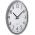 Modalités : en responsabilité avec un tuteur identifié dans l’établissement.
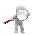 Indemnité du tuteur : 1250 Euros paiement mensuel sur 12 mois
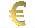 Etre tuteur d’un professeurstagiaire temps complet en EPS
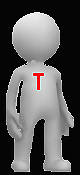 Professeur stagiaire 20h – cahier des charges du tuteur
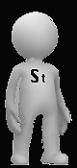 Lauréats des concours 2022 ayant une expérience significative d’enseignement, titulaires d’un Master MEEF, stagiaires à temps complet en prolongation de stage, liste d’aptitude.
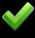 Durée du stage et créneaux hebdomadaires :
Temps complet d’enseignement
Libération le mardi
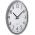 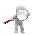 Modalités : en pleine responsabilité (17 h d’enseignement et 3 h d’association sportive)
Indemnité du tuteur : 1250 Euros paiement mensuel sur 12 mois.
Stagiaires issus d’un détachement : 800 euros, paiement en fin d’année scolaire
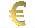 synthèse des différents statuts de stagiaires qui pourraient être nommés dans votre établissement :
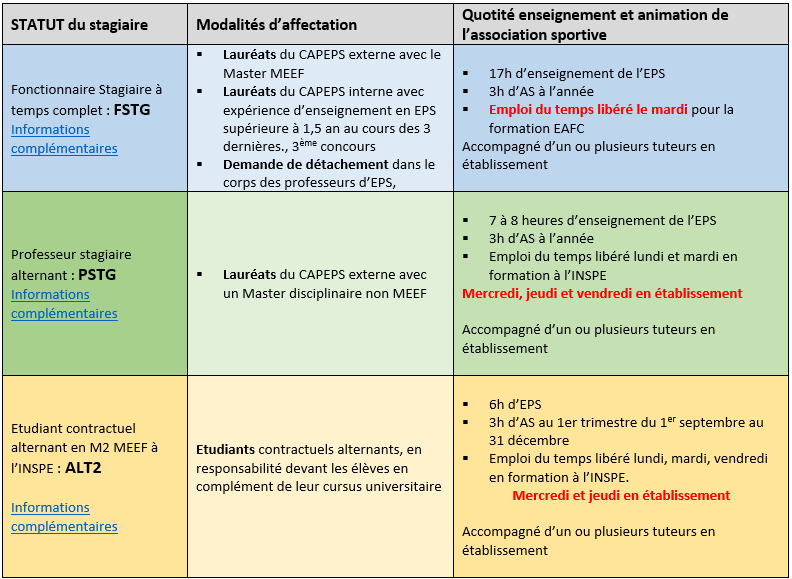